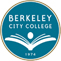 BCC Integrated Planning Implementation 2.25.2016
BCC Institutional Effectiveness
BCC Integrated Plan Implementation
BCC Education Master Plan 
The overarching focus for Berkeley City College, 2015-2020, is to eliminate the education gap and advance student access, equity and success with exemplary programs.
Proposed Steps for Plan Integration
BCC Mission Statement Update
Revise Mission Statement:
 
Current Statement: 
Berkeley City College’s mission is to promote student success, to provide our diverse community with educational opportunities, and to transform lives.

Add language for alignment/compliance with 2014 Accreditation Standards:

The mission is actualized through the offering of associate degrees and certificates, and supporting students who are admitted to the college in their pursuit of college competency, careers, transfer, and skills for lifelong success.
Brief Introduction of Integrated Planning and SSSP
Dr. Josefina Baltodano – Interim VPSS

Hermia Yam – SSSP and other primary BCC Plan(s)

Others
Four-Five Integrated Planning Implementation Teams
*ACCESS/SSSP

*Course Success to be combined with Basic Skills, or work as two teams

*Program Completion – Certificate/Degree/Transfer

*CTE
Work Plan, 2.25.2016
Form teams (instruction, student services, business) and identify team leads and spokesperson

Team review materials on paper and/or online

Become familiar with the proposed activities and begin to draft implementation plans: what, who, how, when, how often, and follow up

Group report